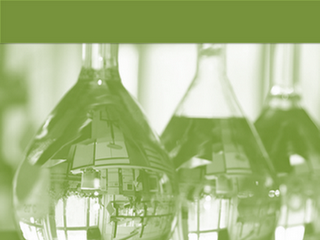 DEVELOPMENT OF A RP-HPLC METHOD FOR THE DETERMINATION OF METFORMIN IN HUMAN PLASMA
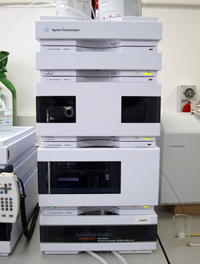 KISCOMS  5th International Congress of Medical Sciences                                                                     8-10 May 2015                                                            Prishtina, Republic of Kosovo

             
                                                                          Eva troja
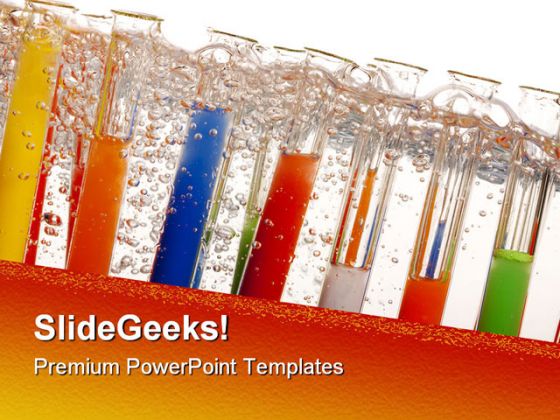 Determination of metformin in biological fluids
(human plasma, urine, etc)



Challenge to conventional chromatographic methods
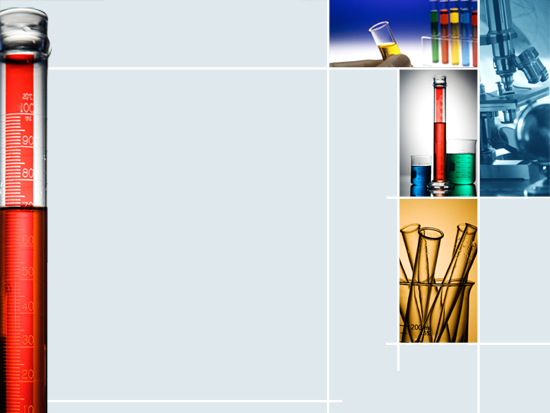 Metformin
Oral antidiabetic drug
Small molecule with high polarity
(impossible to maintain by RP columns)
pKa1=2.8 and pKa2=11.5
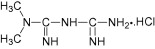 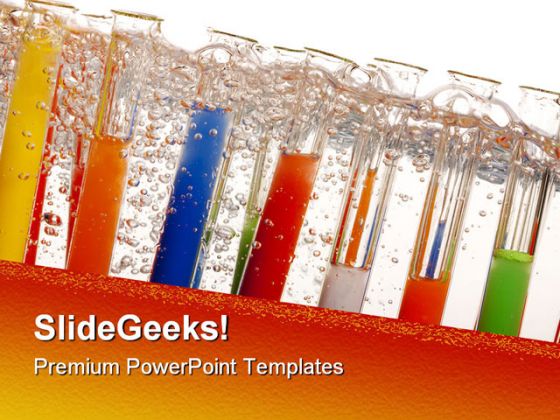 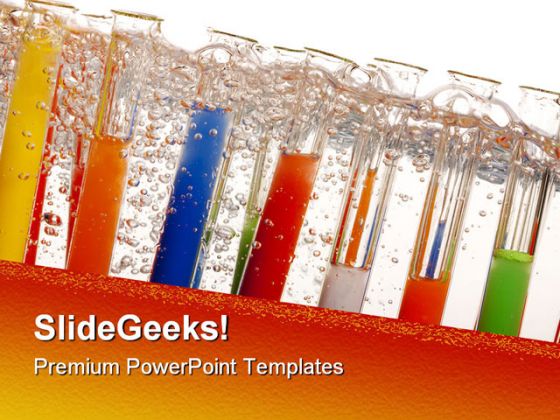 Determination of Metformin in plasma
There are many methods to determine Metformin in plasma :

LC-MS/MS
GC
Capillary electrophoresis
Cation-exchange HPLC 
Normal phase chromatography
RP-HPLC (specific column or common columns using ion-pairing agent)
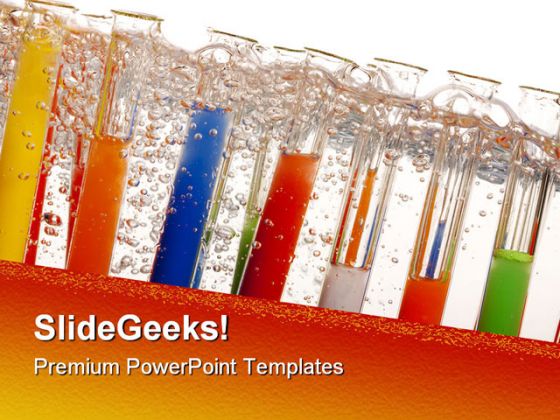 The purpose of the study


To developed a method using a conventional column
Ion-pairing chromatography
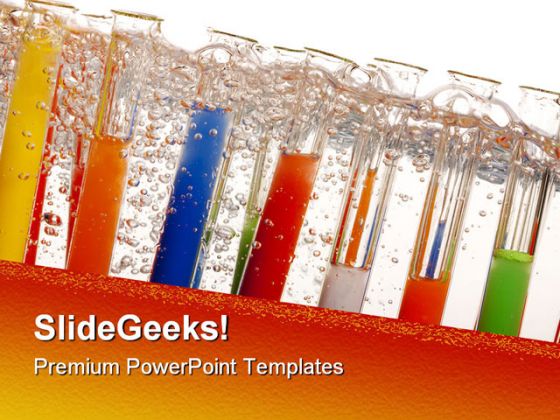 Sample preparation techniques – Advantages and Limitations
Protein precipitation or dilution
Easy
 Not specific
Cost efficient
Extraction is necessary because: 
Provides a purity of biological material to be injected
Enables analyte’s concentration
Solid phase extraction 
Requires skilled operator
Specific
Less cost efficient when compared to protein precipitation or dilution methods
Liquid-liquid extraction
Requires skilled user
 Specific
 Less cost efficient when compared to protein precipitation or dilution methods
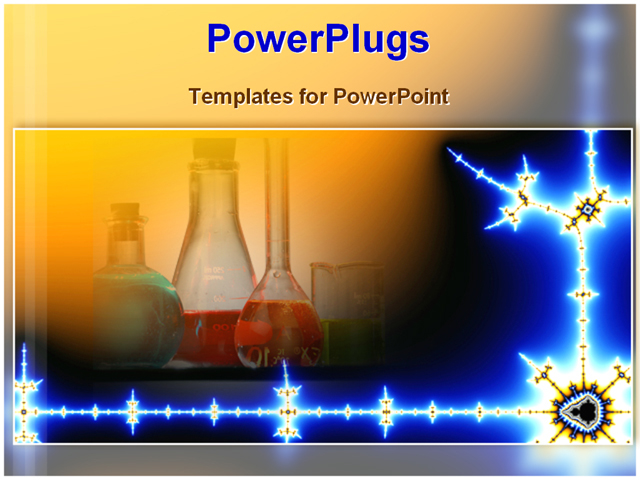 What do we want from our method ?
To be simple

To use conventional column 

To be selective

To be accurate

To be rapid

To comply the purpose (study of BE from plasmatic data)
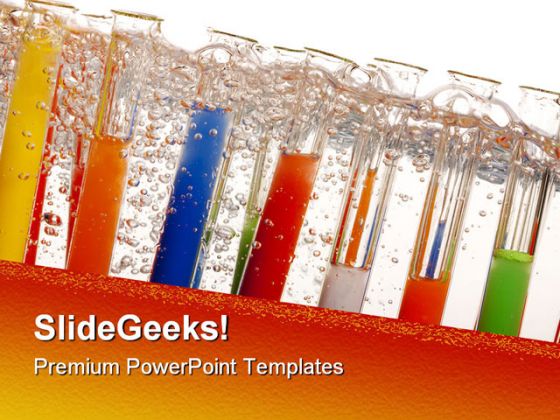 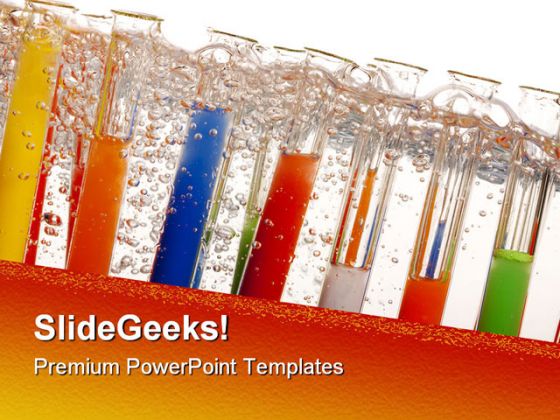 Materials and reagents

 Metformin HCl
 ACN (HPLC grade)
 SDS, H3PO4 (analytical grade)
 Millipore water (Direct Q-UV-Ultrapure® water system)
 NYLON membrane filters type HNWP (47mm, 0.45µm)
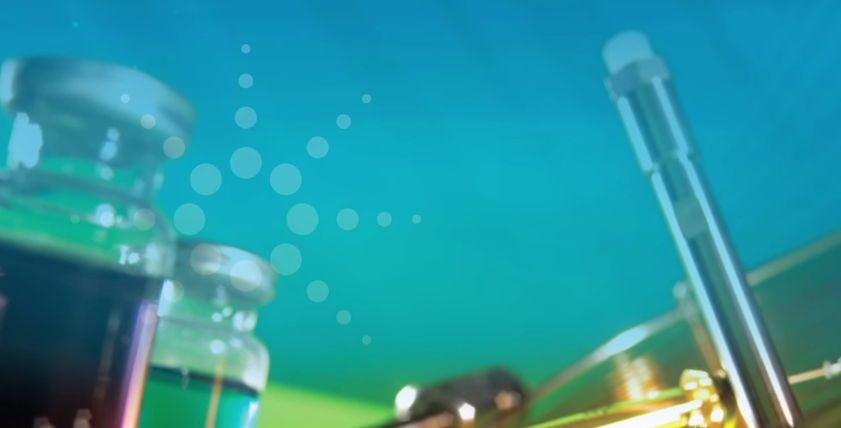 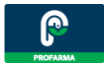 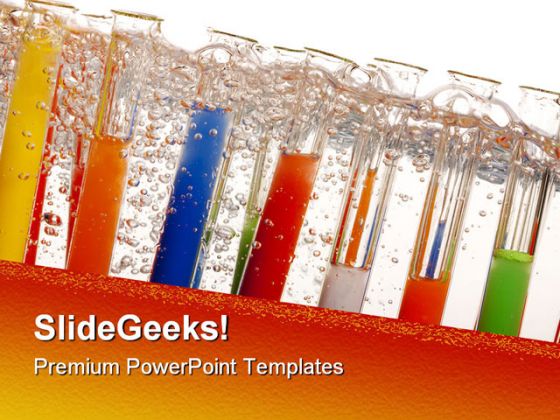 Instruments/Chromatographic system

Chromatographic system in reverse phase Agilent 1200, having in-built  binary pump, UV/Vis DAD (Agilent 1200) using CWS software (ChemStation) install in PC.
LiChrocart ® 100 RP 18 (125mm x 4.0mm i.d., 5µm particle size) C18.  
Centrifuge  
Analytical balance
Vortex
pH-meter
Ultrasonic cleaner
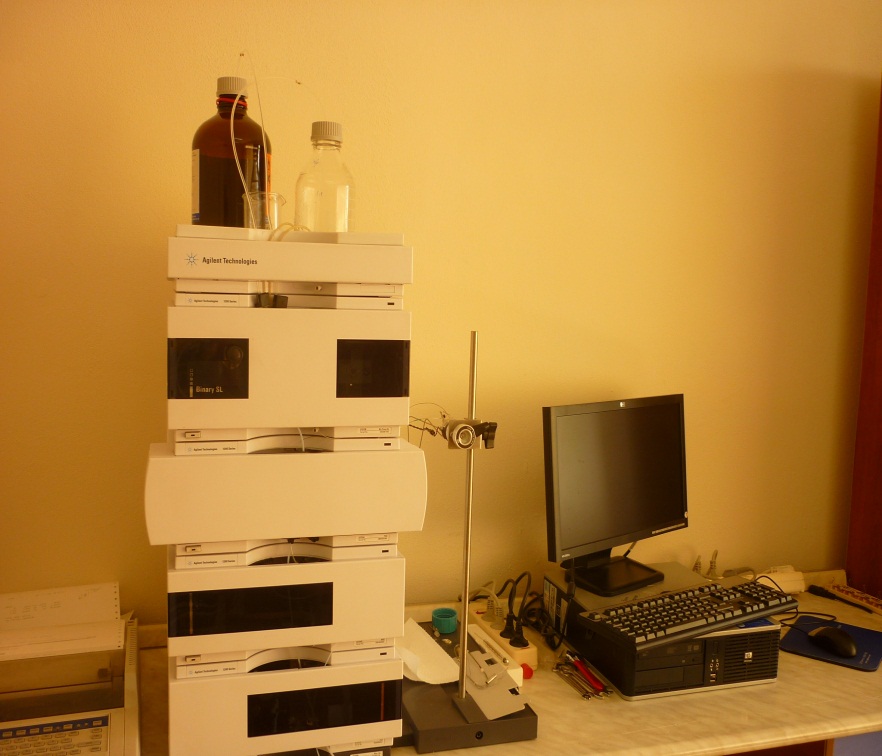 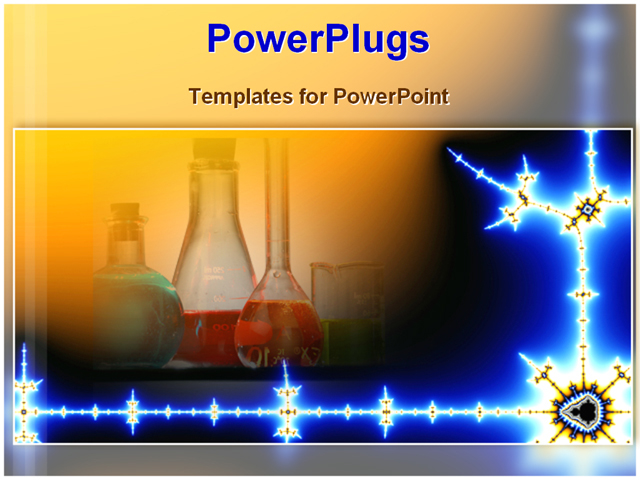 Chromatographic conditions
Mobile phase ACN:sodium phosphate buffer 10 mmol pH=6.0, 0.3%SDS (32.5:67.5)
Mobile phase was filtered and degased for 30 minutes before use.
The flow rate 1.25 ml/min, dedection was carry out in 236 nm
Column’s temperature 50°C
Manual injector 20µL 
The retention time of metformin was 4 minutes
Method was linear in the range 50-1600 ng/ml.
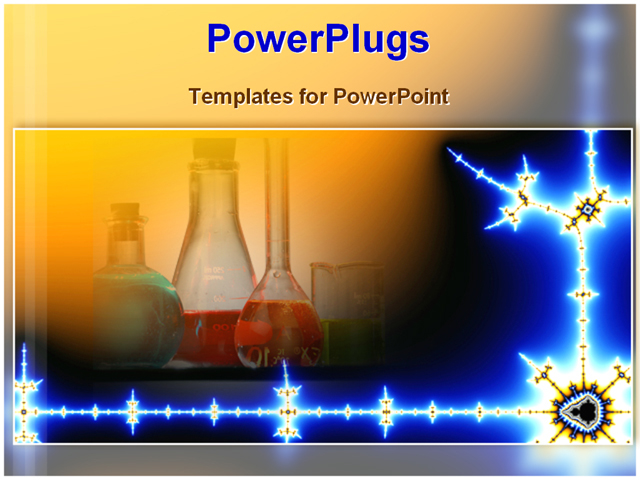 Calibration standards and quality control plasma samples 

 Stock solution Metformin in buffer (500 µg/ml)

 Working standards (1-50 µg/ml) obtained by diluting the stock solution in milliwater

 The solutions were freshly prepared for each analytical run

 Blood samples were centrifugated at 3500 rpm/min for 10 min

 Protein precipitation and wash with dichloromethane
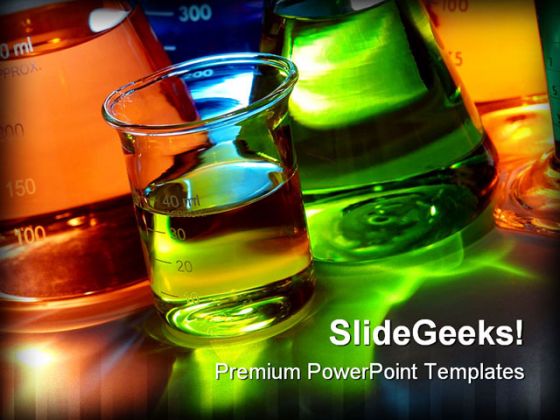 Development and validation of bioanalytical method
The main analytical parameters  that are used for validation of bioanalytical method are :

 Linearity
 Precision
 Accuracy
 Limit of dedection
 Limit of quantification
 Selectivity
 Specificity
 Robustness
Linearity 
Concentration of analyte– absorbance
Calibration curve of metformin in plasma













                                             For research use only. Not for use in diagnostic procedures.

Fig 1. HPLC-UV chromatograms obtained for blank plasma spiked with metformin 50 ng/ml (a), 100 ng/ml (b), 300 ng/ml (c), 800 ng/ml (c), 1500 ng/ml (d), 1600 ng/ml (f).
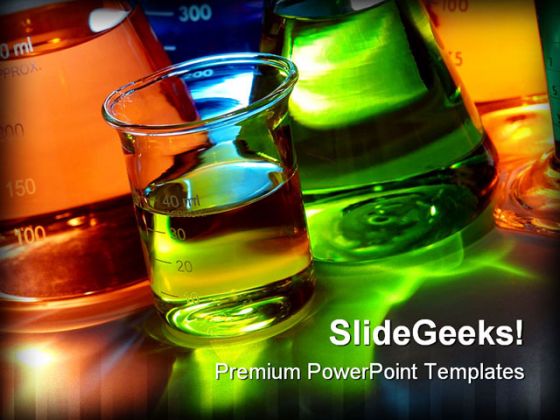 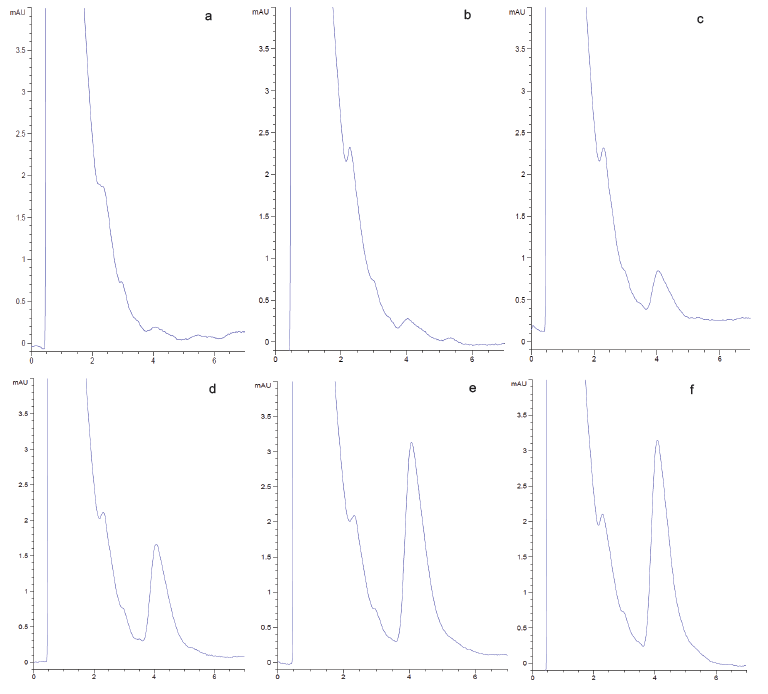 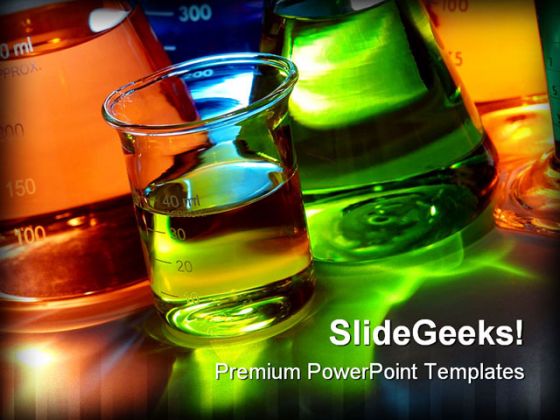 Metformin Calibration Curves

a)                                                             b)








        Fig 2. Calibration curves of metformin in plasma within-day (a) and between days (b).
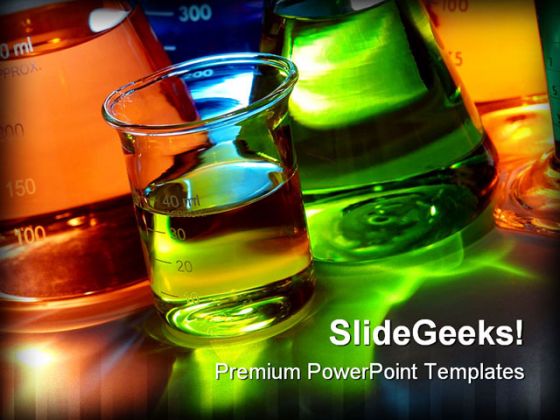 Metformin in Plasma – Method Performance
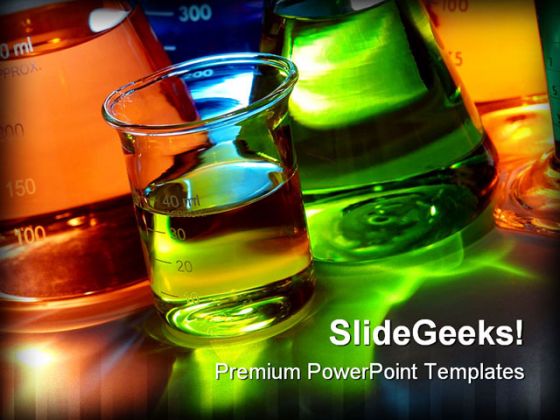 RECOVERY
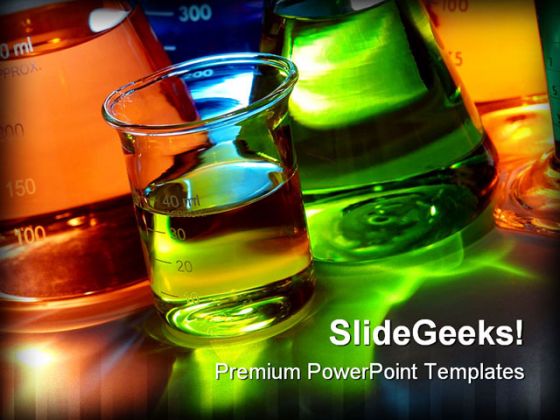 Limit of Dedection and Limit of Quantification (LOD and LOQ)

LOD = 3.3 SD/S and LOQ = 10 S.D/S, where S.D is LOD = 3.3 SD/S and LOQ = 10 S.D/S, where S.D is the residual standard deviation of regression line and S is the slope of the line.


LOD = 18 ng/ml
LOQ = 50 ng/ml
In the range 50-1600 ng/ml
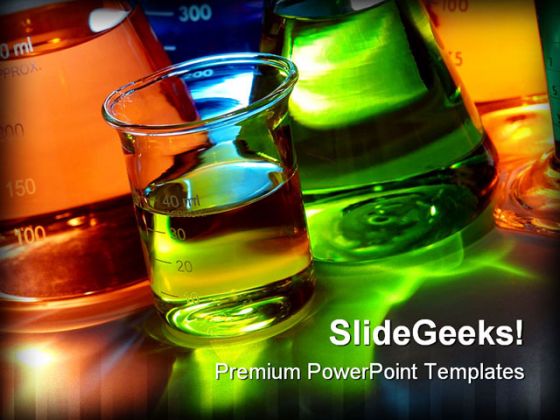 Selectivity and specificity


a)










b)


Fig 3. Spectra of Metformin in 236 nm(a) and HPLC-UV chromatogram of blank human plasma (b)
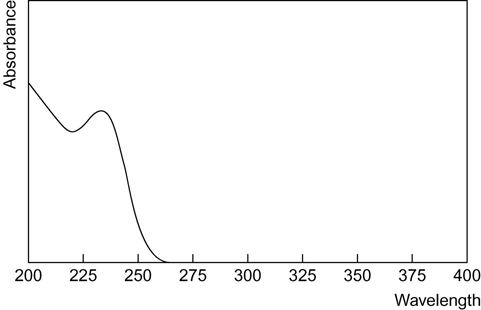 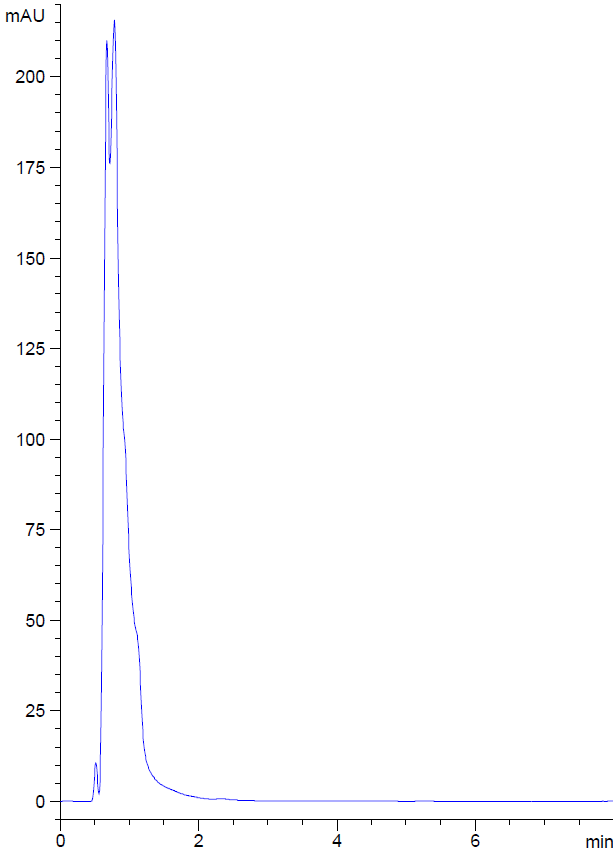 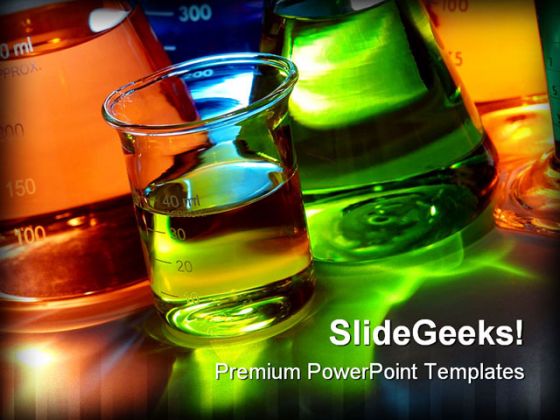 Robustness

 Small changes in mobile phase organic strength 

and in pH by ± 2% have no significant effect on chromatographic resolution.
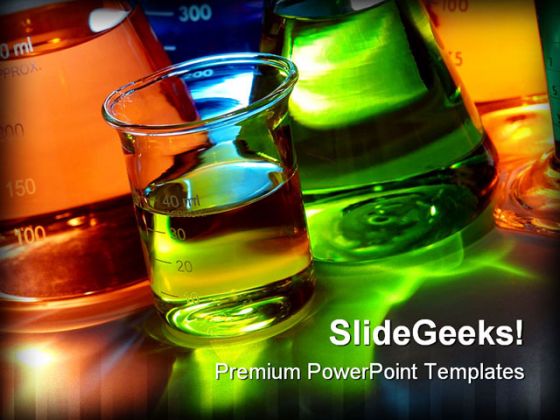 Metformin in Plasma- Data Examples

The method was used to determined metformin concentration in plasma samples from 20 healthy volunteers, after oral administration of a tablet containing 850 mg of metformin.
5 samples analysed in 20 minutes






                           For research use only. Not for use in diagnostic procedure.
Fig. 4. HPLC-UV chromatograms of plasma sample from a healthy volunteer a- 1 h (c=1322.4 ng/ml) b- 2 h (c=1708.1ng/ml) c- 3 h (c=1873.4ng/ml) after oral administration 850 mg of metformin.
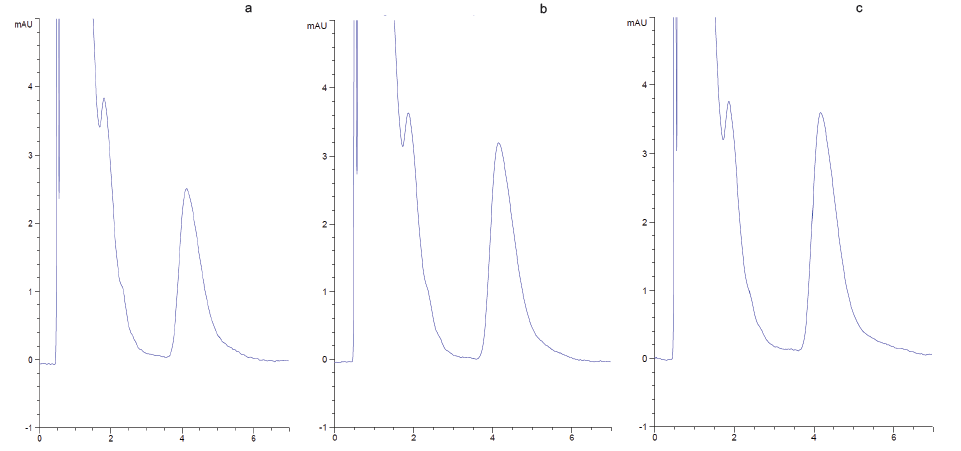 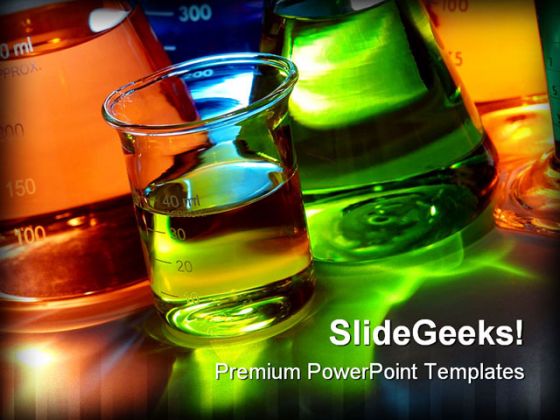 Application in Pharmacokinetics and Bioequivalence Studies











Fig 5. Mean plasma concentrations of metformin (ng/ml) versus time (hr) profile for 20 volunteers after administration of Metforminë Profarma Sh.a 850 mg Tablets and Glucophage® 850 mg Tablets.
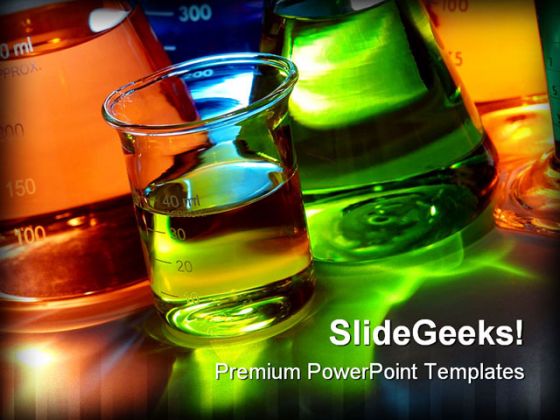 Conclusions

 Method was simple,
 rapid
 selective
 accurate
 use conventional column 
 comply the purpose (study of BE from plasmatic data )
Acknowledgements
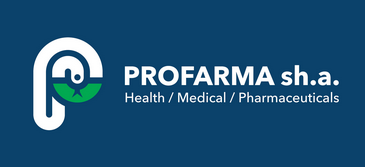 THANK YOU FOR YOUR ATTENTION !